Matematika pro nevidomé
Jakub Machura
FF MU
415 795
PLIN
PV072 Seminář z asistivních technologií
Matematika pro nevidomé
smyslové vnímání matematických vzorců
   požadavky na matematický software 
   nástroje
2/11
Matematika pro nevidomé
I. Smyslové vnímání matematických vzorců
zrak   vs.   hmat 

   grafické zobrazení   vs.   lineární text
3/11
I. Smyslové vnímání matematických vzorců
Matematika pro nevidomé
grafické zobrazení   vs.   lineární text
a) graficky
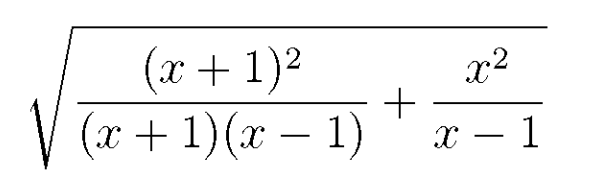 b) lineárně
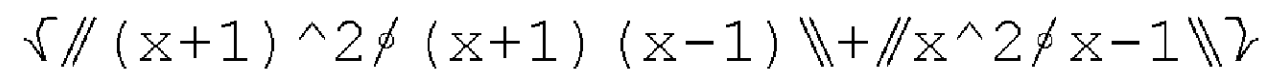 4/11
I. Smyslové vnímání matematických vzorců
Matematika pro nevidomé
grafické zobrazení   vs.   lineární text
c) Braille
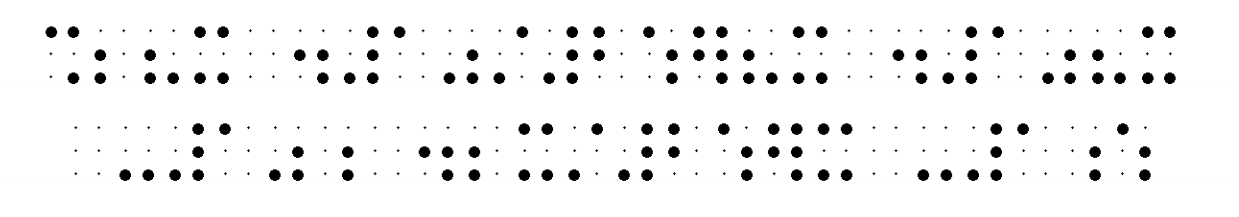 5/19
Matematika pro nevidomé
2. Požadavky na matematický software
osmibodový brailleský výstup
   plnohodnotná editace
   navigace uvnitř dokumentu
   hierarchické procházení struktury matematických      výrazů
   kompenzační funkce
6/19
Matematika pro nevidomé
tisk v šestibodu na brailleské tiskárně
   klasický černotisk
   podpora hlasové syntézy
   komunikace s uživateli používající jiné národní normy
   možnost prohlížení a úprav textu vidícími lidmi
7/19
Matematika pro nevidomé
Breilleské matematické notace
kód Marburg
   Nemethův kód
   Česká národní norma
Nemethův kód
britská norma
italská norma
česká norma
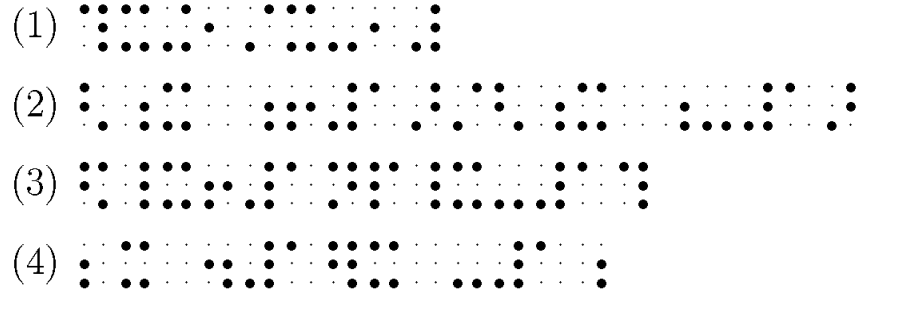 8/19
Matematika pro nevidomé
3.  Nástroje
software 
   BlindMoose
   LATEX
   MathML
   Lambda
hardware
   Tiger
   Fuser
9/19
Nástroje | software
Matematika pro nevidomé
Lambda
matematický editor
matematický editor
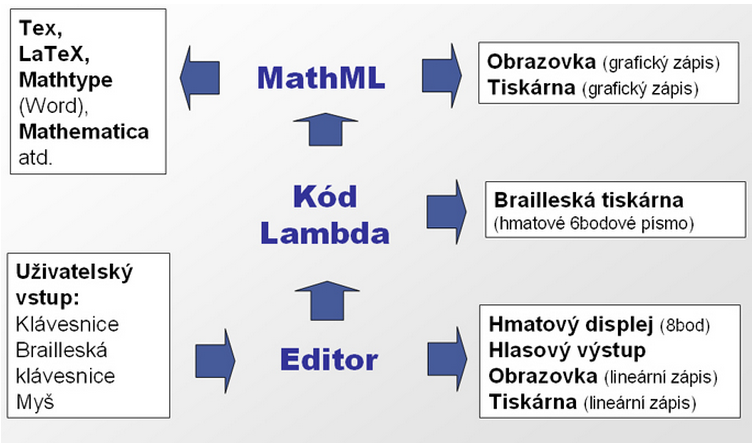 10/19
Nástroje | software
Matematika pro nevidomé
Lambda
kompenzační funkce
matematický editor
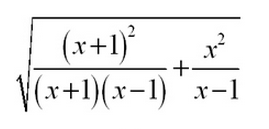 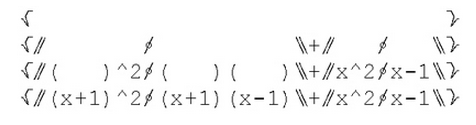 11/19
Nástroje | software
Matematika pro nevidomé
Lambda
automatické doplňování značek
   zabudovaný kalkulátor
   prostředí pro práci s maticemi
   několik pamětí 
   vlastní klávesové zkratky
   osobní profil
matematický editor
12/19
Nástroje | software
Matematika pro nevidomé
Lambda
vizuální reprezentace
matematický editor
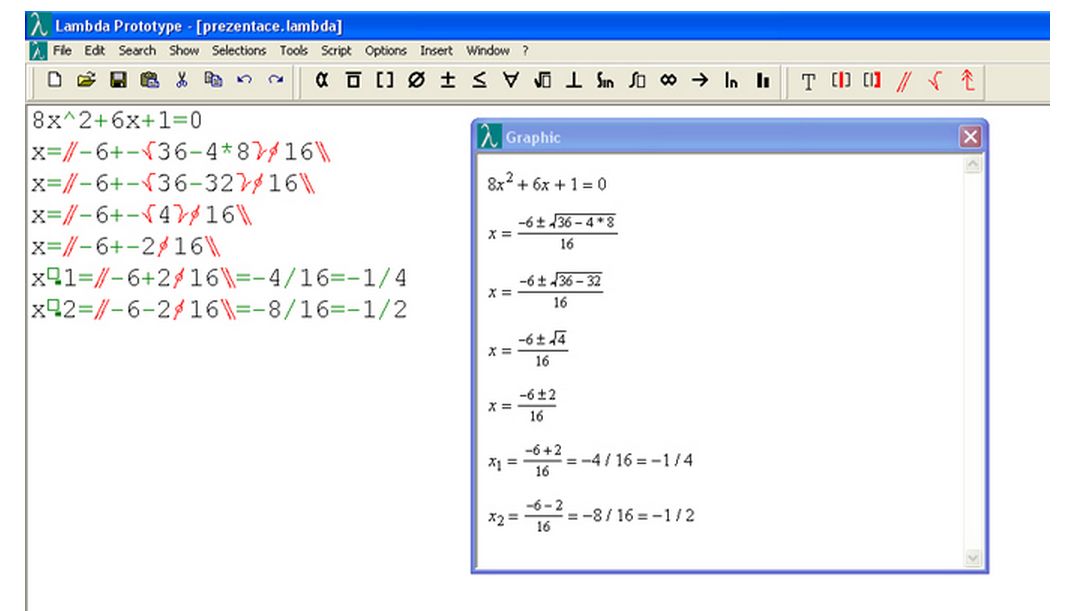 13/19
Nástroje | software
Matematika pro nevidomé
Lambda
problémy se zaváděním výuky na školách
   nedostatečný důraz na výuku Braillova písma
   absence funkcí pro matematiku na VŠ
matematický editor
14/19
Nástroje | hardware
Matematika pro nevidomé
Tiger
ražba reliéfních znaků do papíru
   kombinace hmatové tiskárny s inkoustovou
   obsahuje překladač braillského písma
   provoz je levný, pořizovací náklady jsou vysoké
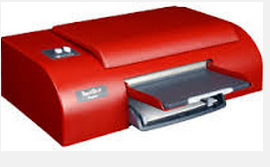 15/19
Nástroje | hardware
Matematika pro nevidomé
Fuser
tisk schémat, map, grafů...
   papír pokrytý speciální vrstvou kapslí citlivých      na teplo
   pomocí infračerveného světla vznikne hmatatelný            reliéf
   levná koupě, drahé náklady
16/19
Matematika pro nevidomé
zefektivnění výuky nevidomých 
   vytváření podmínek pro výuku nevidomých 
   klíčová role středisek na VŠ
17/19
Matematika pro nevidomé
Děkuji za pozornost
18/19
Matematika pro nevidomé
zdroje
https://is.muni.cz/th/72798/fi_m/diplomova_prace.pdf
http://mfi.upol.cz/files/2204/mfi_2204_302_308.pdf
http://www.teiresias.muni.cz/czbraille8/?strana=lambda
http://jaderka.fjfi.cvut.cz/sites/default/files/attachment/pttereza.pdf
http://www.teiresias.muni.cz/?chapter=8-2
http://www.teiresias.muni.cz/?chapter=14-6
http://www.fi.muni.cz/usr/jkucera/pv109/2003/xsukova03.htm
19/19